Разработка и внедрение в ООО «Газпром трансгаз Казань» инструкции по вытеснению газовоздушной смеси из полости отремонтированных участков газопроводов
Султангареев Р.Х. начальник ПОЭМГ
Опыт применения приборов для контроля состава газовоздушной среды
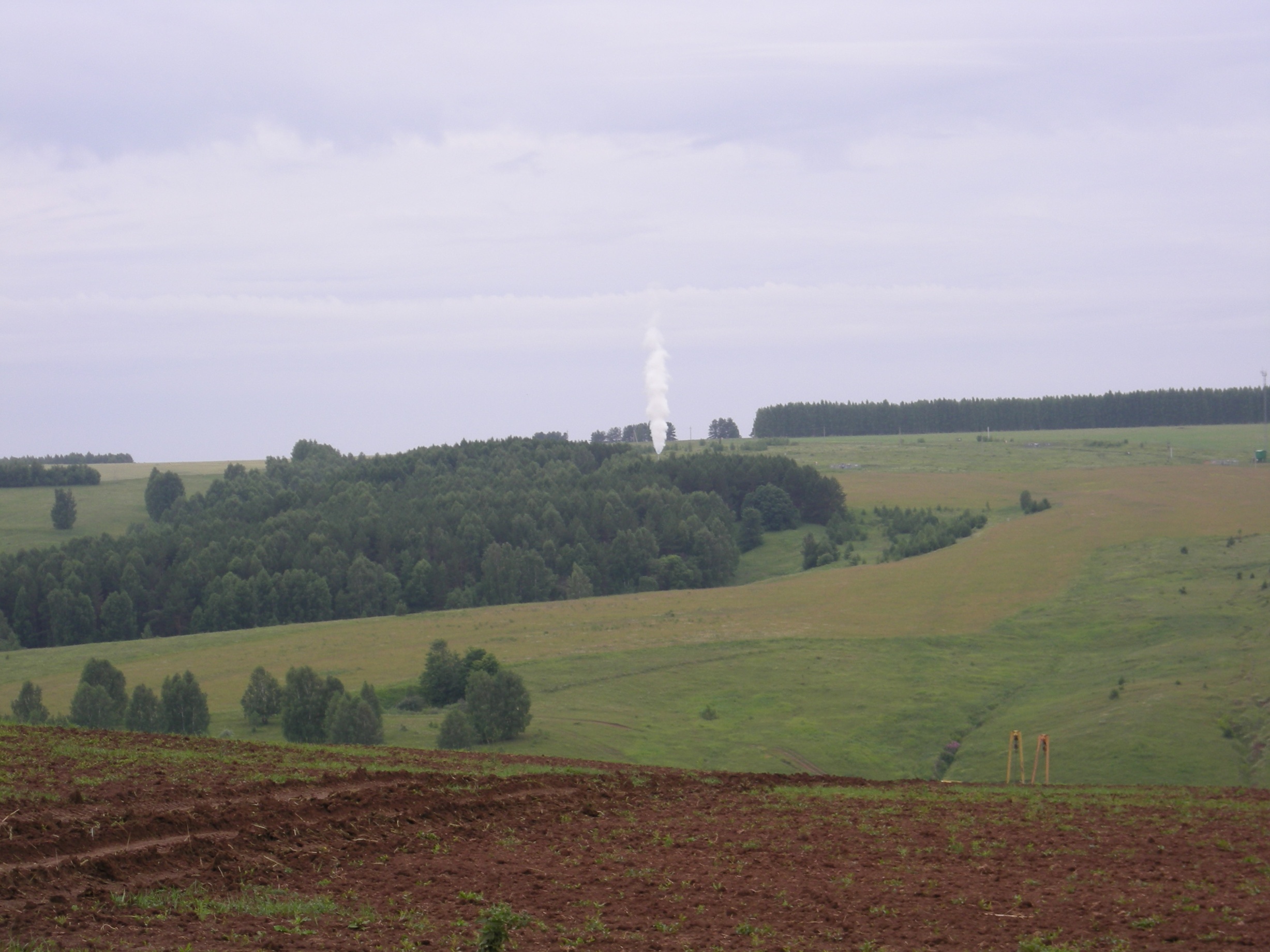 Объектом исследования в работе была технология вытеснения газовоздушной смеси из магистральных газопроводов (МГ) с использованием приборов контроля состава среды с целью обеспечения безопасности работ при заполнении МГ и сокращения времени и потерь газа при продувке газопровода после ремонта
Значения коэфициентов гидравлического сопротивления линии продувочной свечи
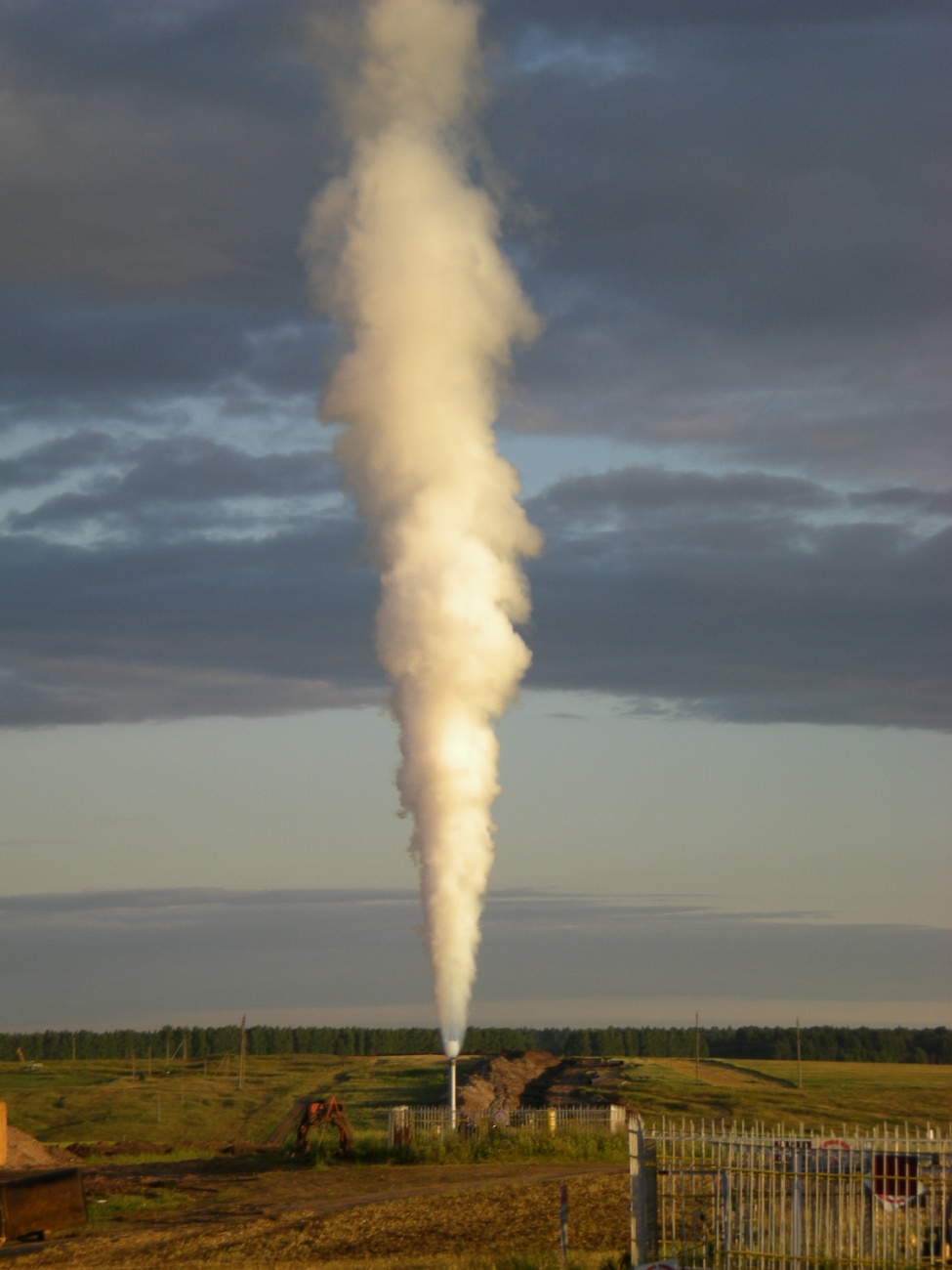 Номограмм определения времени вытеснения газовоздушной смеси из магистрального газопровода
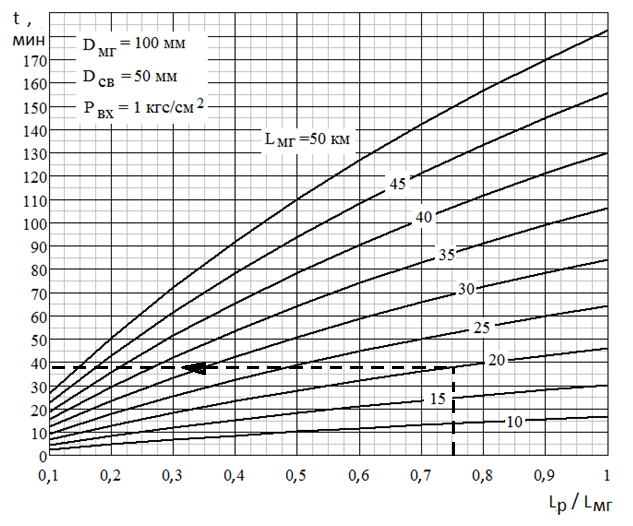 Натурные измерения времени вытеснения газовоздушной смеси из внутренней полости отремонтированных участков газопроводов с применением газоанализаторов содержания кислорода
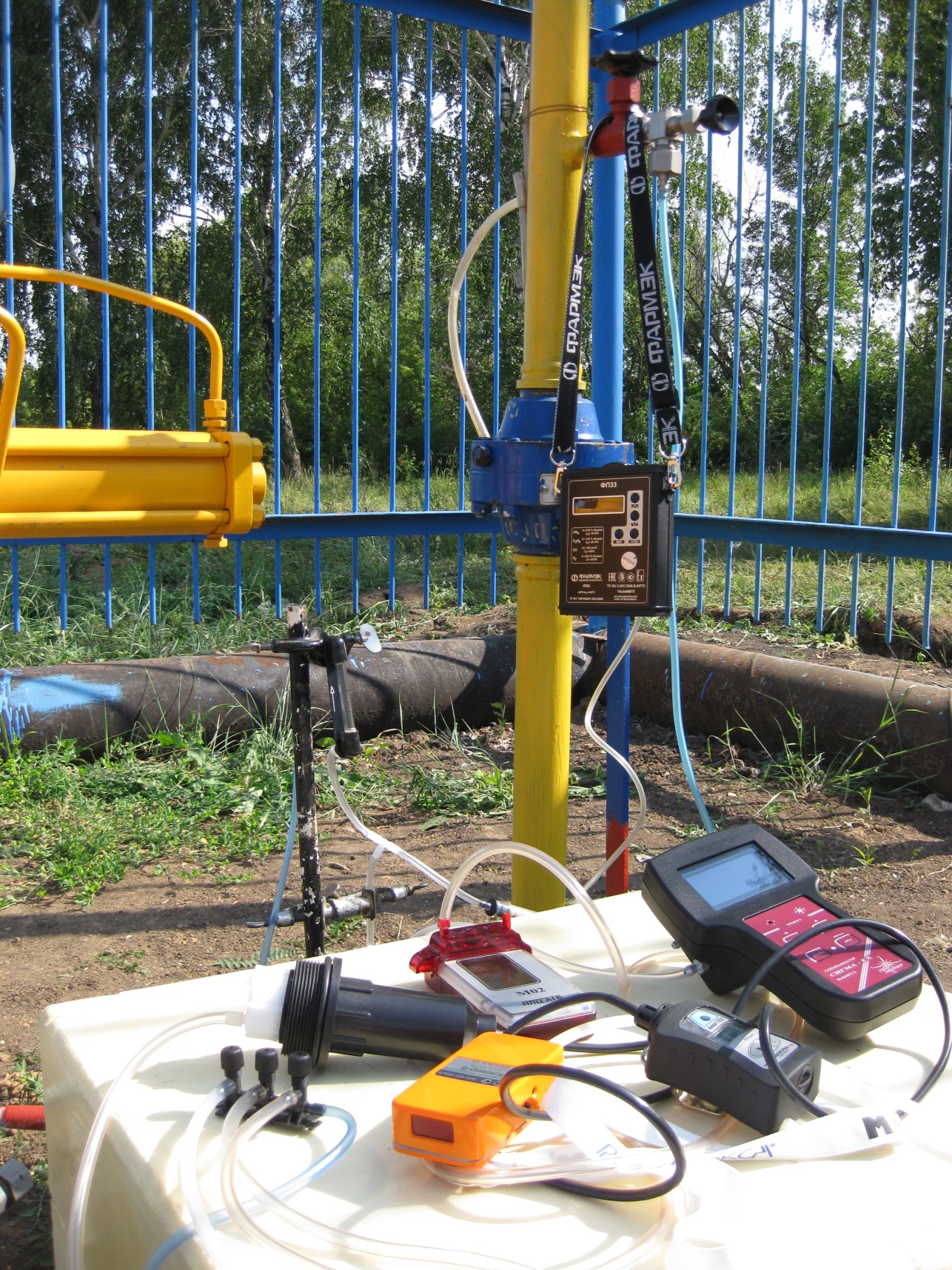 Внешний вид приборов контроля состава газовой смеси в магистральном газопроводе
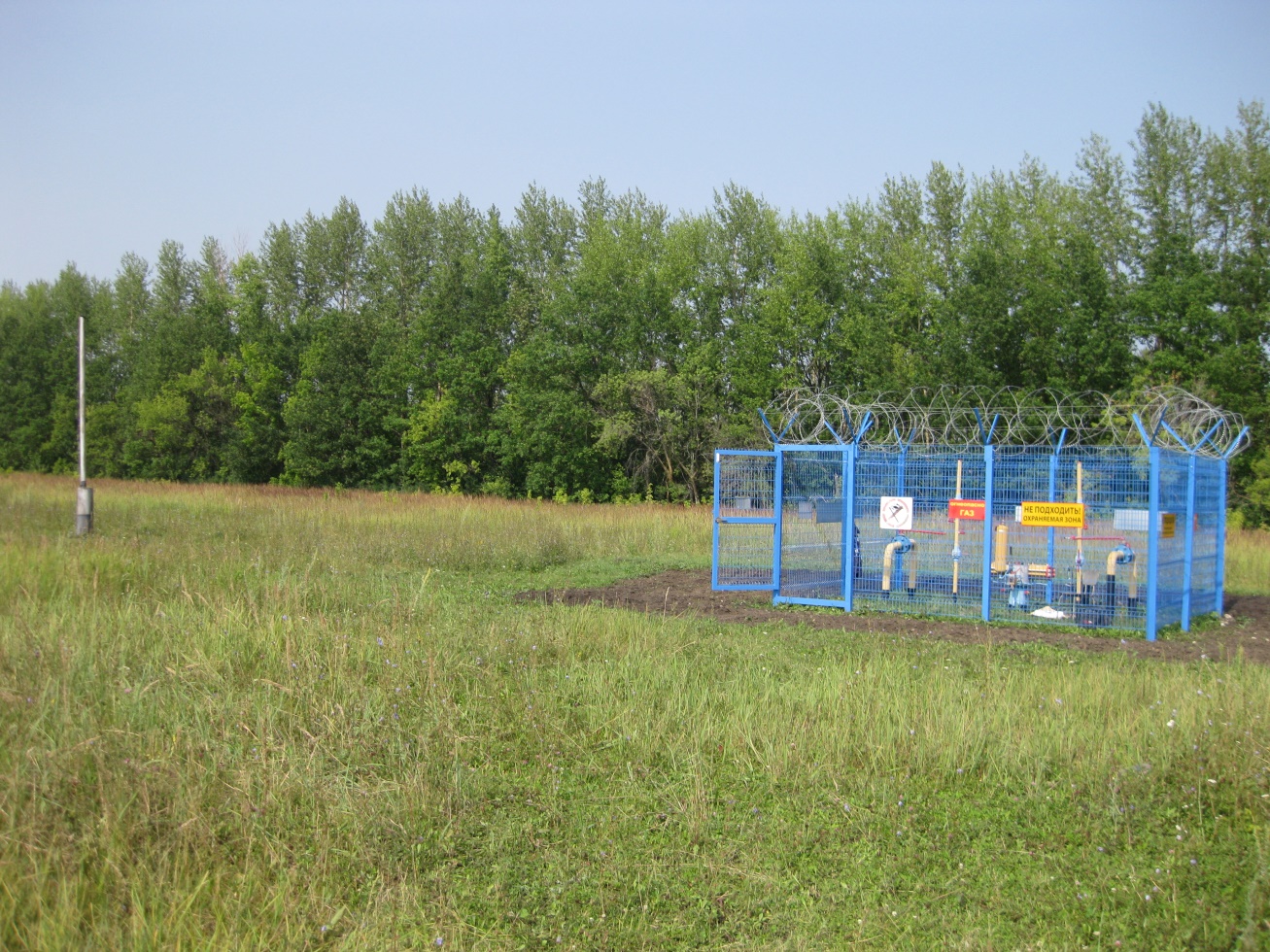 Место испытаний приборов контроля состава газовой смеси в магистральном газопроводе
Определение времени полного вытеснения газовоздушной смеси из участка МГ после окончания огневых работ
СТО ГТК 100-02.10.7-94-2016
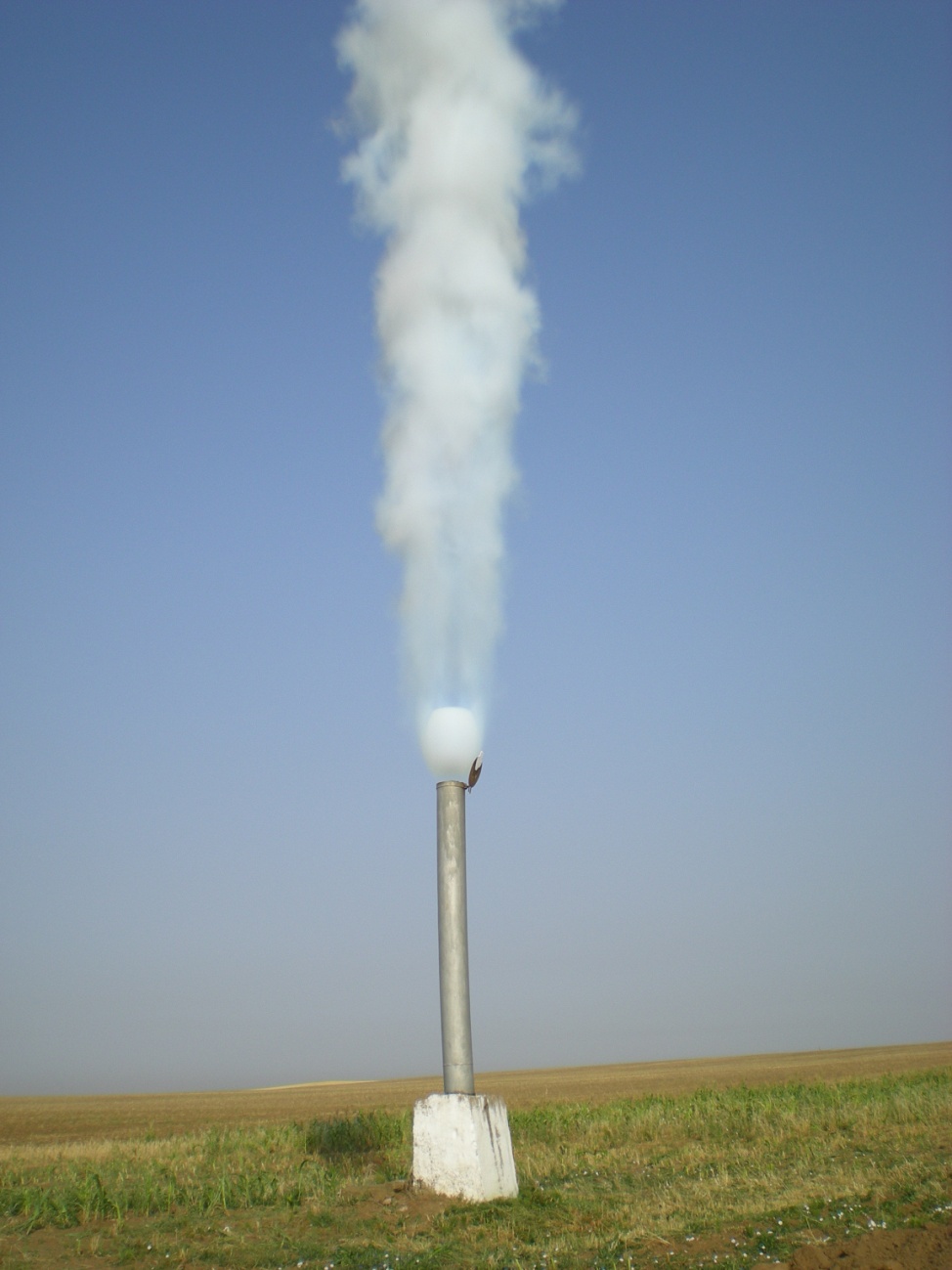 Использование разработанного НТД с набором номограмм вООО «Газпром трансгаз Казань» позволило получить следующие результаты:
-повысилась надежность и безопасность при вводе в эксплуатацию вновь построенных и отремонтированных участков линейной части МГ;
-снизить риск возникновения аварийных ситуаций при заполнении газопровода природным газом;
- существенно сократить время и потери газа при продувке газопроводов после ремонта.
СПАСИБО ЗА ВНИМАНИЕ!